Knihovnické profese v NSP a NSK
Praha, 12.2.2014
Zlata Houšková
Lidé „za pultem“
Nejsilnější a zároveň nejrizikovější faktor knihovny; dokáže odstranit a kompenzovat téměř všechny bariéry v knihovně, ale také největší bariéry pro uživatele v knihovně vytvořit
Lidský faktor (=knihovník) se obvykle dost podceňuje, a přitom bývá nejčastější příčinou selhání i uznání, úspěchů i bariér… 
Vše je výsledkem působení lidí v knihovně, jejich kvalifikace a dalších kompetencí a vlastností (bez ohledu na pozici, na níž působí)
Lidé „za pultem“
Kdo to je
Jaké jsou na ně kladeny požadavky a nároky (co mají znát, co mají umět, co mají dokázat/dělat, jací mají být)
Jaké jim vytváříme podmínky 
Jak je jejich práce náročná
Knihovnické profese v Národní Soustavě povolání
Národní soustava povolání (NSP, www.nsp.cz)
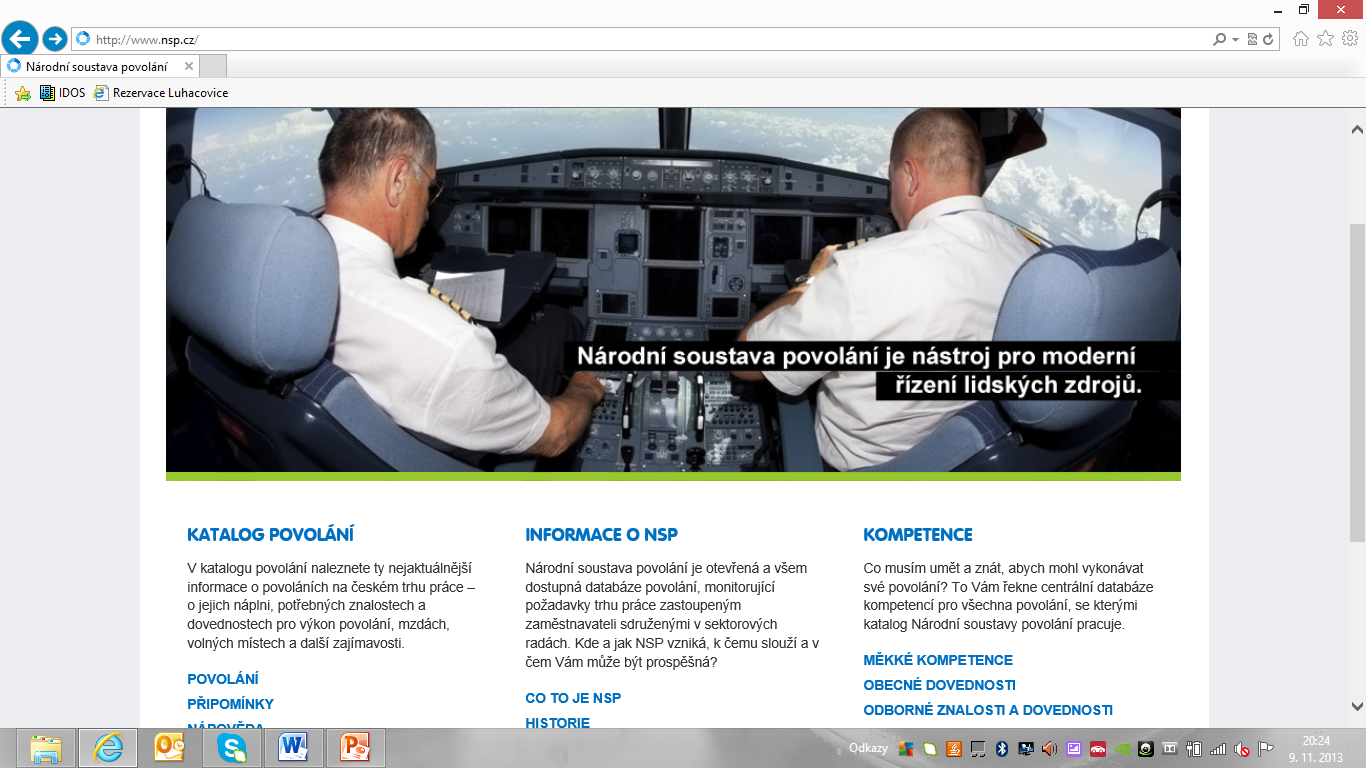 Národní soustava povolání
Prostřednictvím Sektorových rad monitoruje a eviduje požadavky na výkon jednotlivých povolání na trhu práce 
Sektorové rady pro všechny sektory národního hospodářství a jejich pracovní skupiny tvoří popisy požadavků pro jednotlivá povolání, typové pozice apod.
Vzniká otevřená, všeobecně dostupná databáze povolání, která odráží situaci na trhu práce
Národní soustava povolání
Zdroj informací pro oblasti lidských zdrojů a profesního vzdělávání ve všech stupních, posílení role zaměstnavatelů v těchto oblastech, základna pro budoucí mobilitu a flexibilitu na trhu práce v kontextu Evropské unie 
Společně s Národní soustavou kvalifikací přináší důležité informace o kvalifikačních požadavcích ve všech úrovních vzdělávání
Základní prvky katalogu NSP
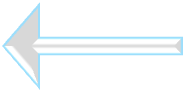 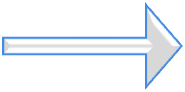 Povolání
Typová pozice
Menší jednotka práce
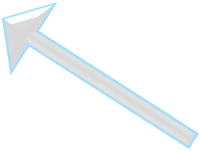 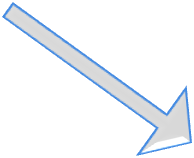 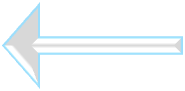 Povolání
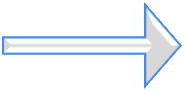 Menší jednotka práce
Typová pozice
Základní prvky katalogu NSP
Povolání (P): soubor souvisejících pracovních činností, vyžadujících soubor kompetencí, vyjadřuje společný kvalifikační základ souvisejících typových pozic a menších jednotek práce – př. KNIHOVNÍK
Typová pozice (TP): soubor pracovních činností, vycházejících z obvyklé dělby práce, vyžadujících soubor kompetencí, obsahuje  např. pracovní činnosti, průměrné výdělky, kompetence, zastřešující povolání a podřízené MJP – př. KNIHOVNÍK – KATALOGIZÁTOR
Menší jednotka práce (MJP): část, specializace nebo průřezová součást typových pozic, popisuje specifická úzká zaměření prací existujících na trhu práce – př. JMENNÁ KATALOGIZACE MONOGRAFIÍ
Dříve v Systému povolání
Knihovník
Samostatný knihovník
Knihovník expert

Dnes 
Knihovník
Knihovník akvizitér
Knihovník katalogizátor
Knihovník pracovník správy fondů
Knihovník v přímých službách*
Referenční knihovník
Knihovník správce digitální knihovny 
Knihovník v knihovně pro děti
Samostatný knihovník
Samostatný knihovník akvizitér
Samostatný knihovník katalogizátor
Samostatný knihovník pracovník správy fondů 
Samostatný referenční knihovník
Samostatný knihovník správce digitální knihovny 
Samostatný knihovník v knihovně pro děti 
Samostatný systémový knihovník 
Samostatný knihovník metodik
Knihovník specialista
Knihovník specialista akvizitér 
Knihovník specialista katalogizátor
Knihovník specialista pracovník správy fondů 
Referenční knihovník specialista
Knihovník specialista správce digitální knihovny 
Systémový knihovník specialista 
Knihovník specialista metodik 
Knihovník specialista v knihovně pro děti
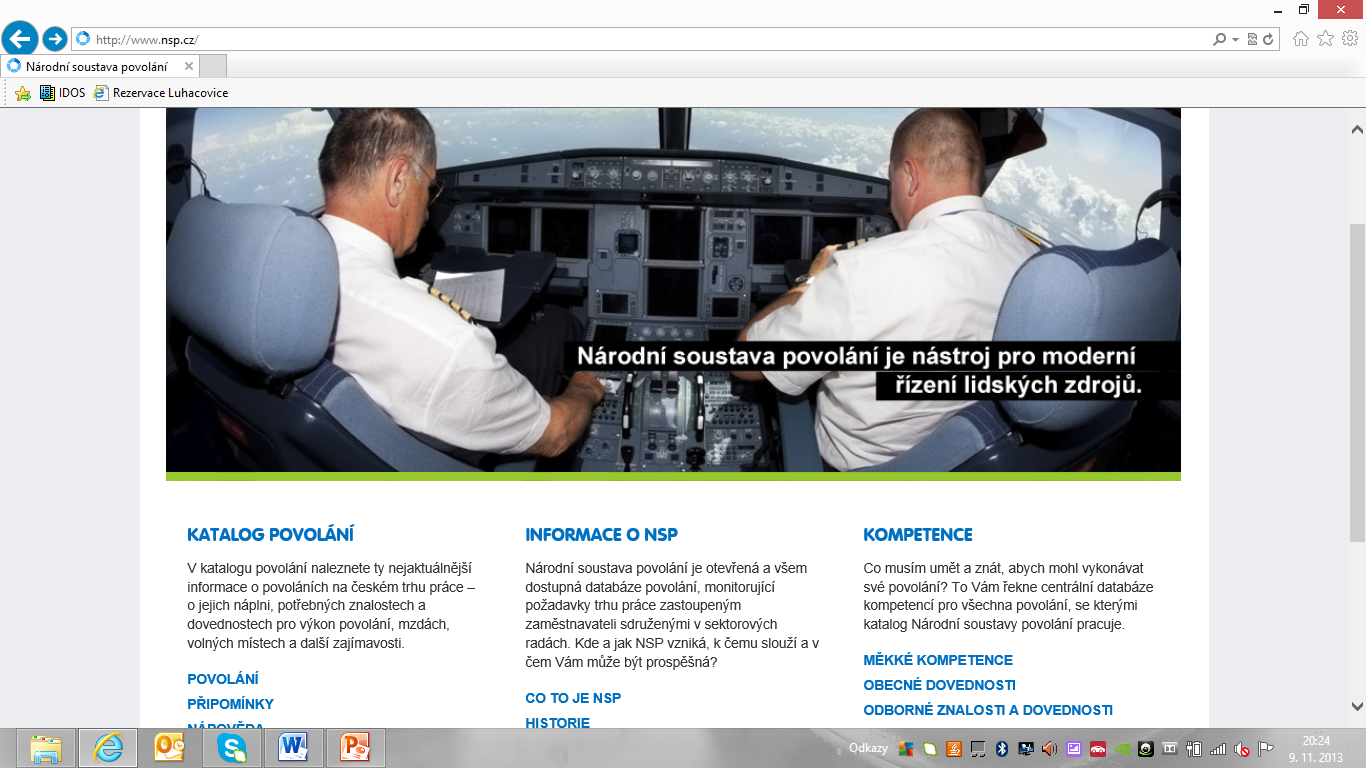 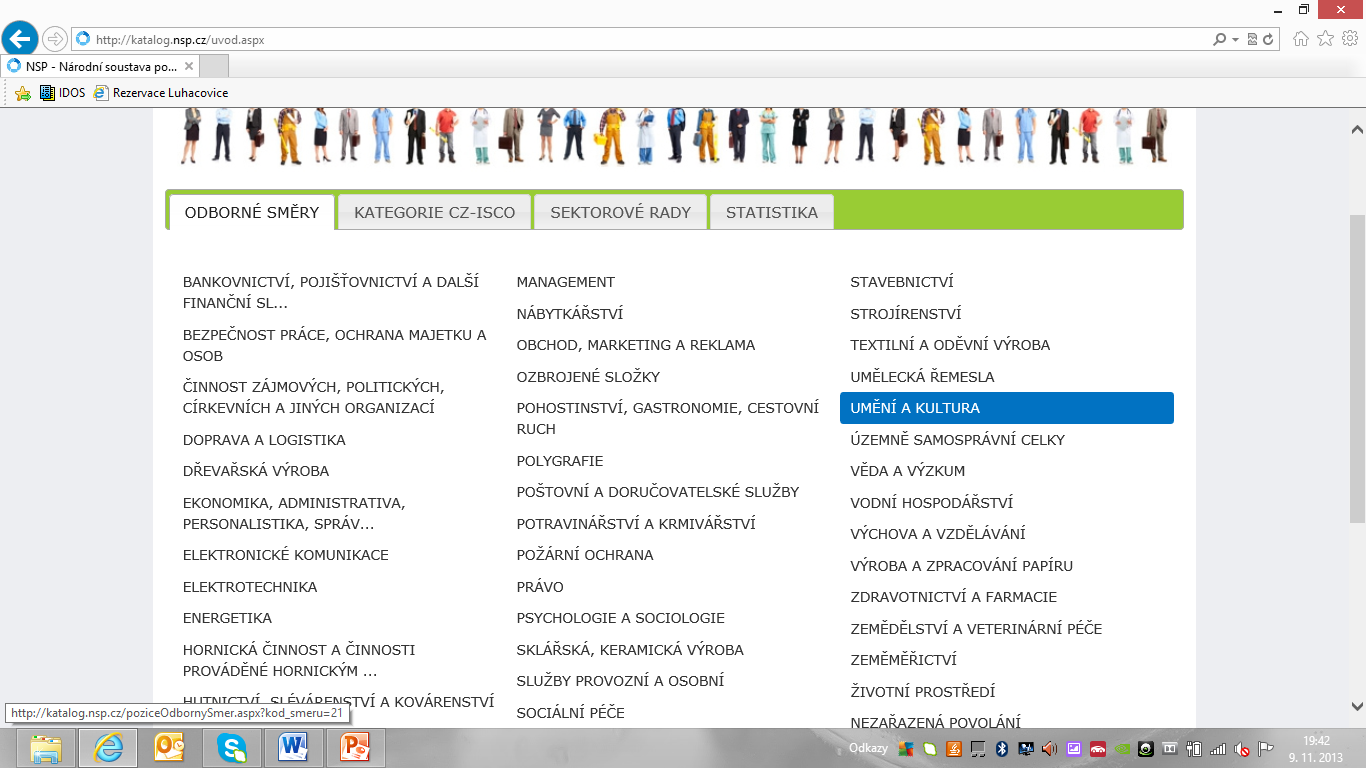 Knihovník (hotovo,Publikováno)
Knihovník akvizitér
Knihovník katalogizátor
Knihovník pracovník správy fondů
Knihovník v přímých službách*
Referenční knihovník
Knihovník správce digitální knihovny (připraveno) 
Knihovník v knihovně pro děti
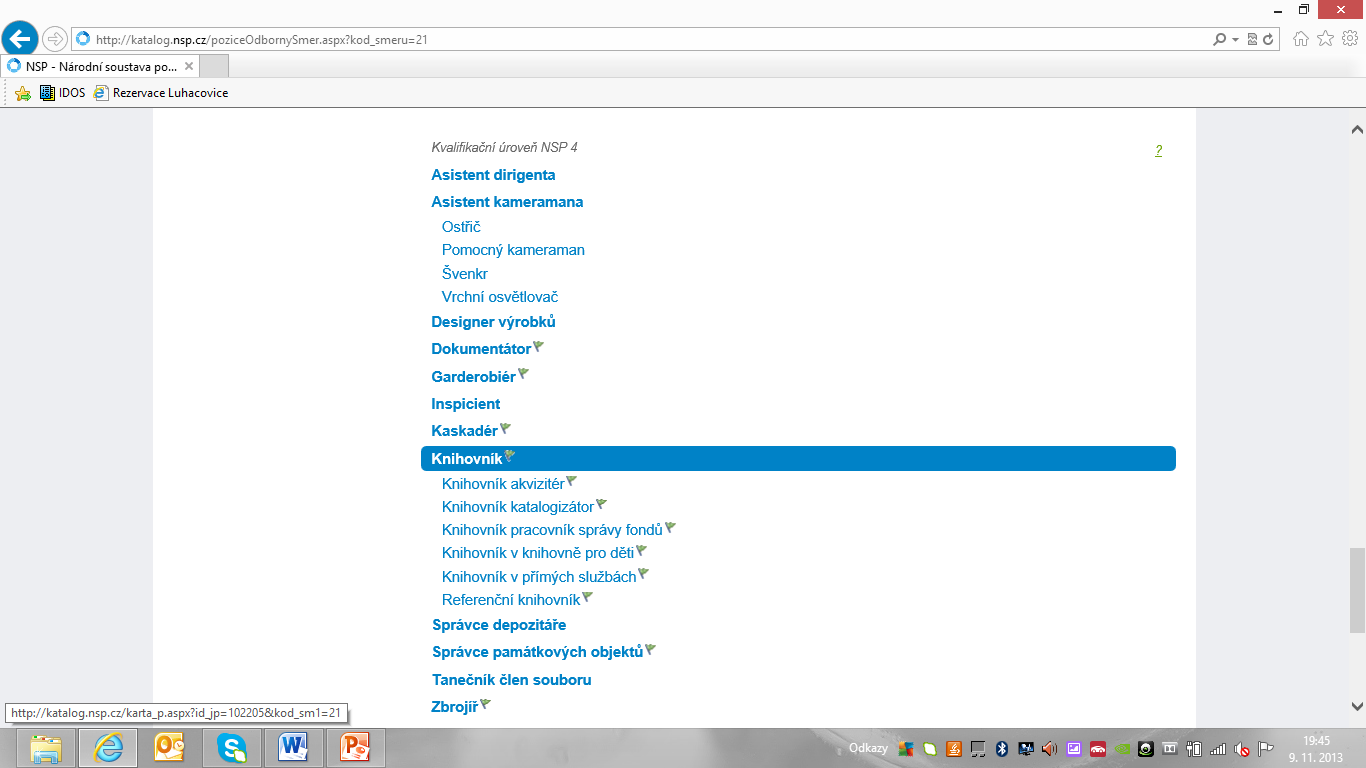 Samostatný knihovník(hotovo, publikováno)
Samostatný knihovník akvizitér
Samostatný knihovník katalogizátor
Samostatný knihovník pracovník správy fondů (připraveno) 
Samostatný referenční knihovník
Samostatný knihovník správce digitální knihovny (2014)
Samostatný knihovník v knihovně pro děti (2014)
Samostatný systémový knihovník (2014)
Samostatný knihovník metodik (2014)
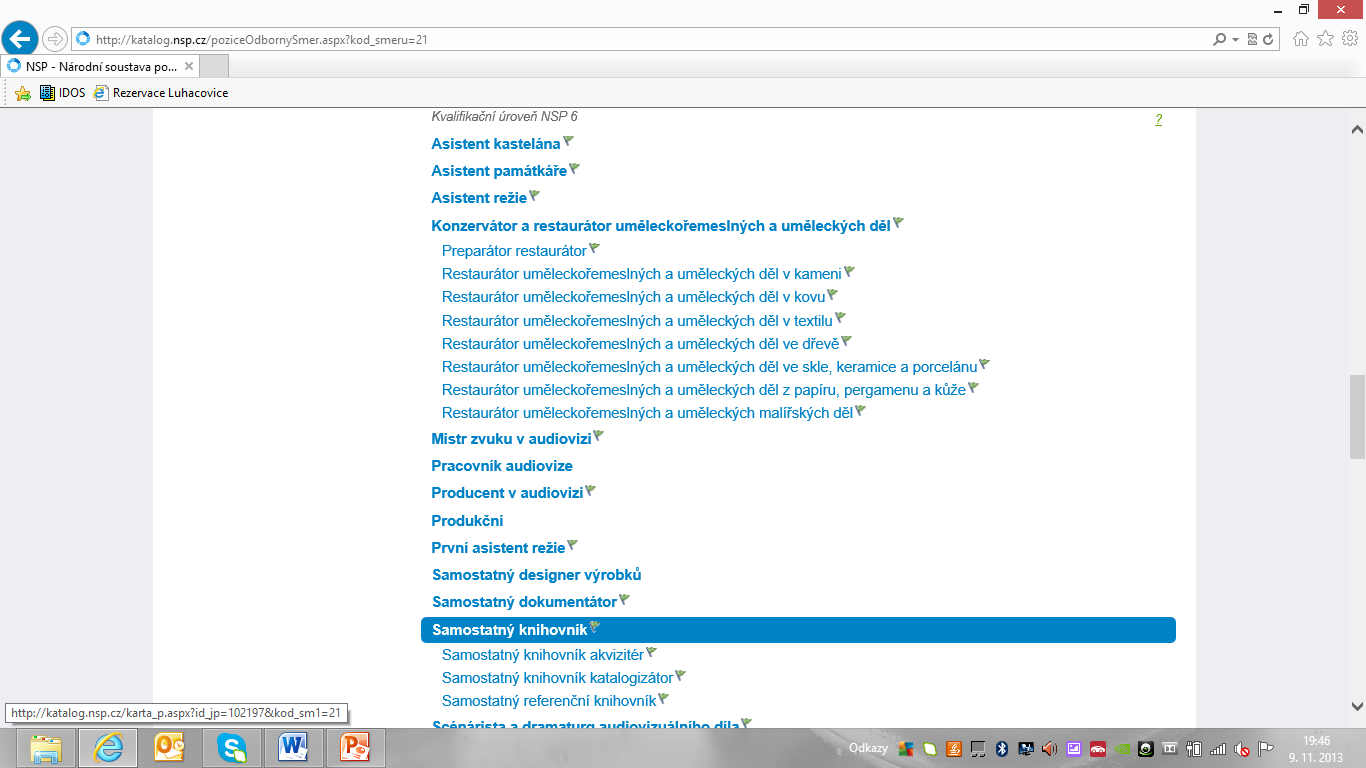 Knihovník specialista (hotovo, publikováno)
Knihovník specialista akvizitér (2014)
Knihovník specialista katalogizátor
Knihovník specialista pracovník správy fondů (2014)
Referenční knihovník specialista
Knihovník specialista správce digitální knihovny (2015)
Systémový knihovník specialista (2015)
Knihovník specialista metodik (2015)
Knihovník specialista v knihovně pro děti (2015)
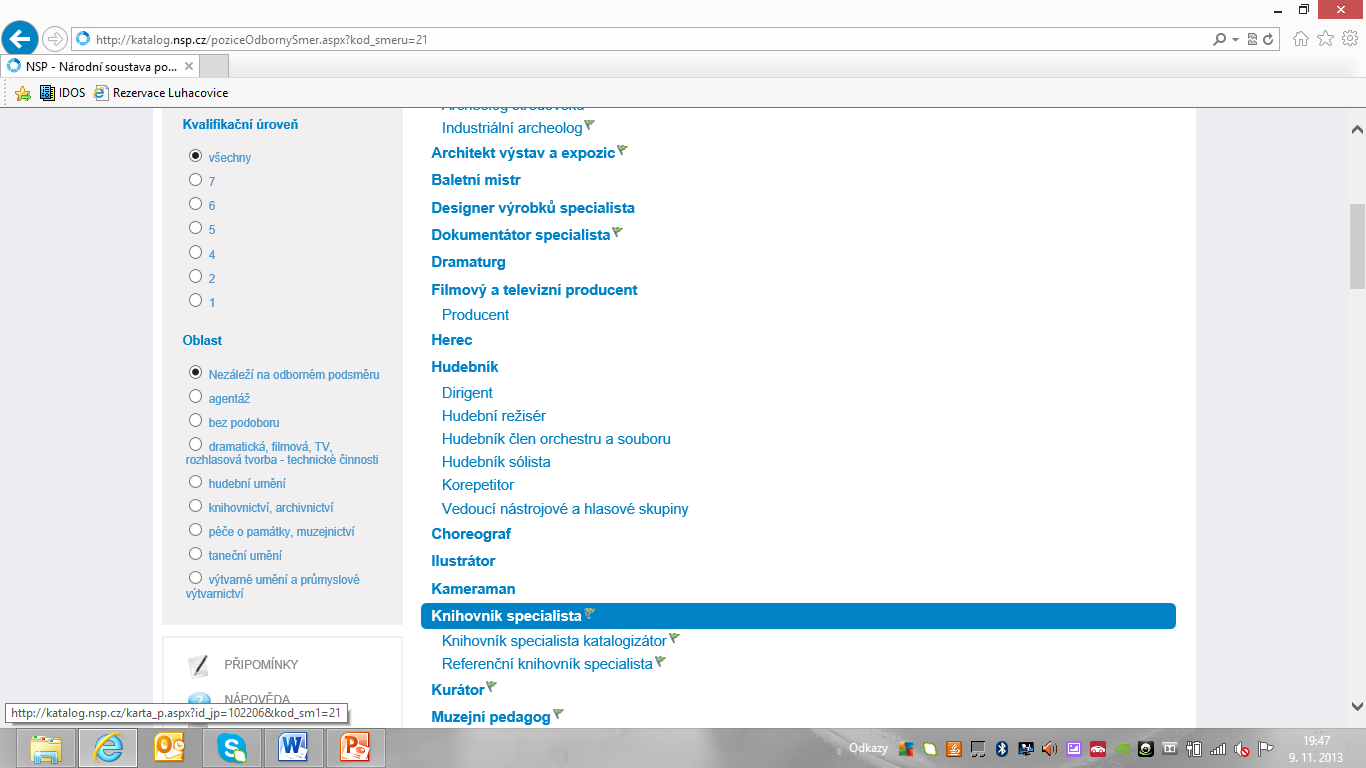 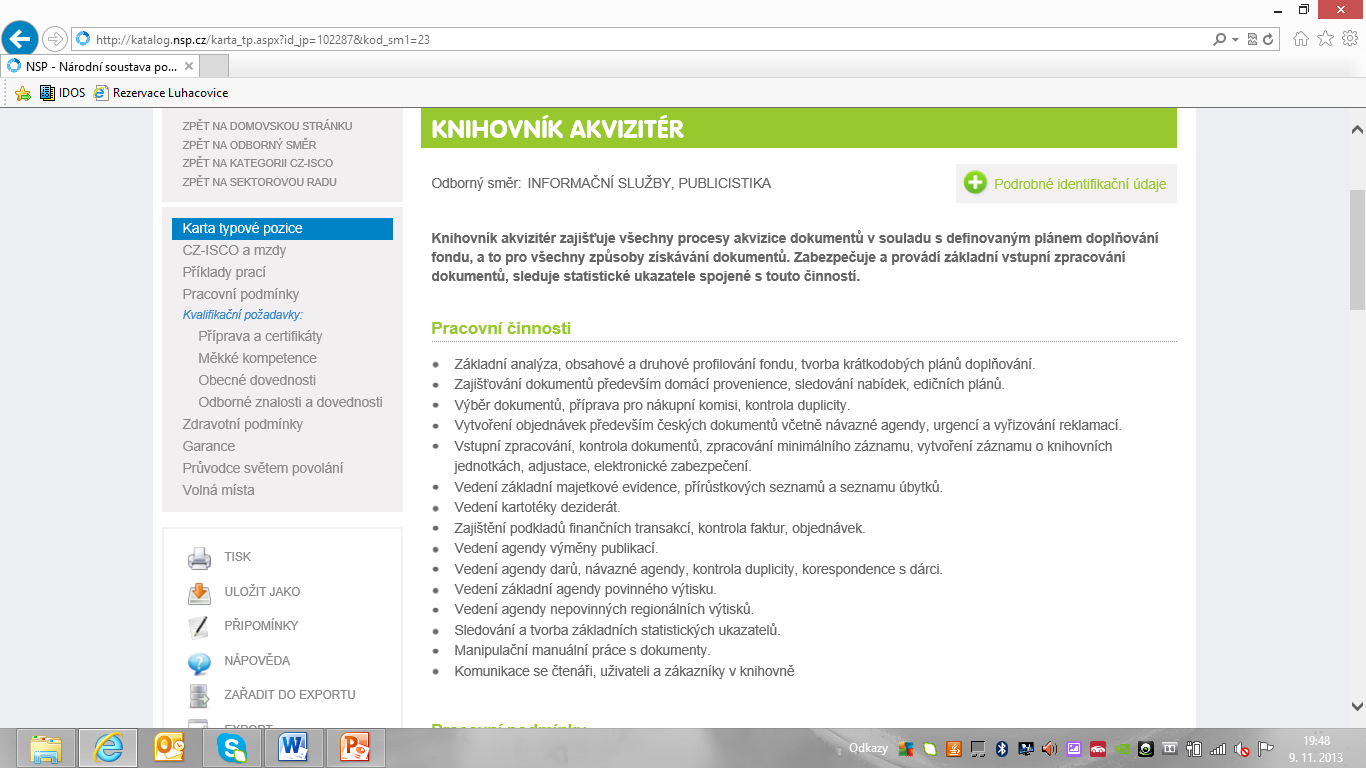 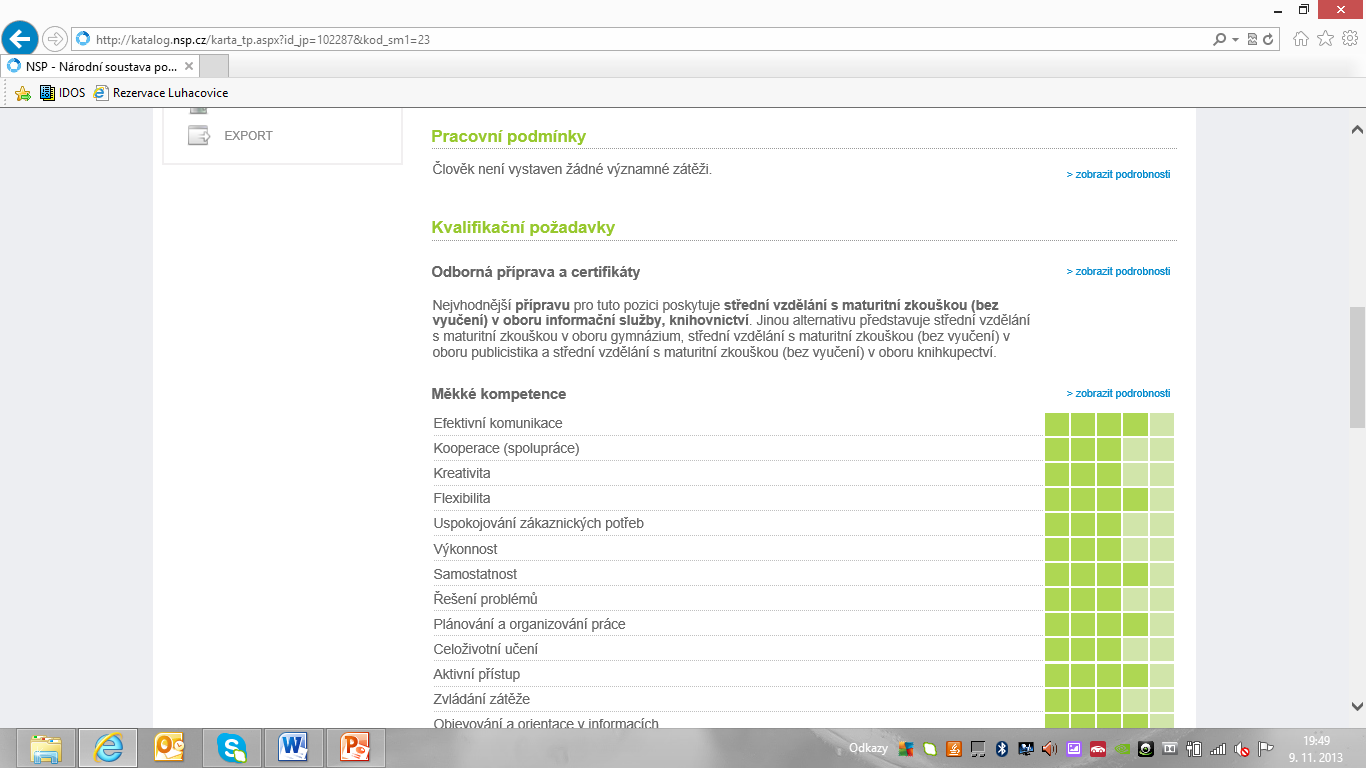 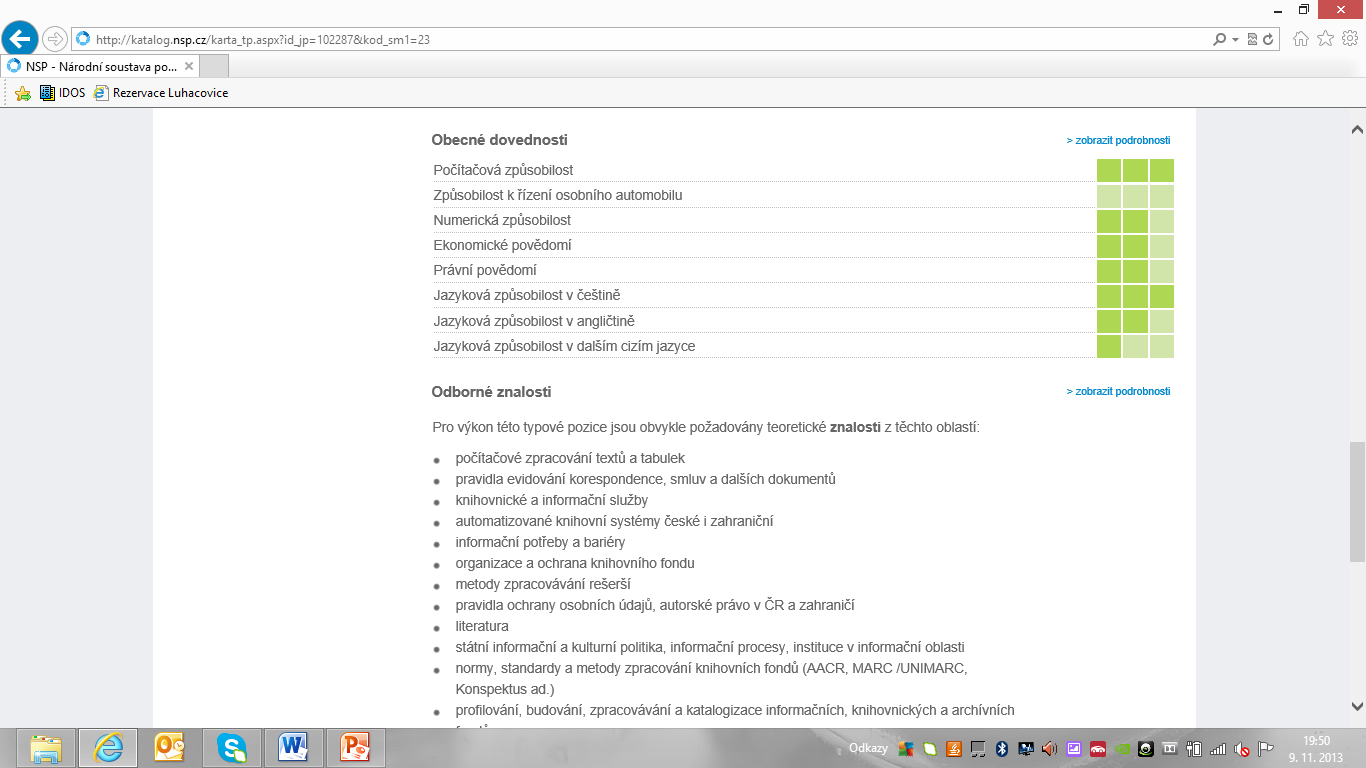 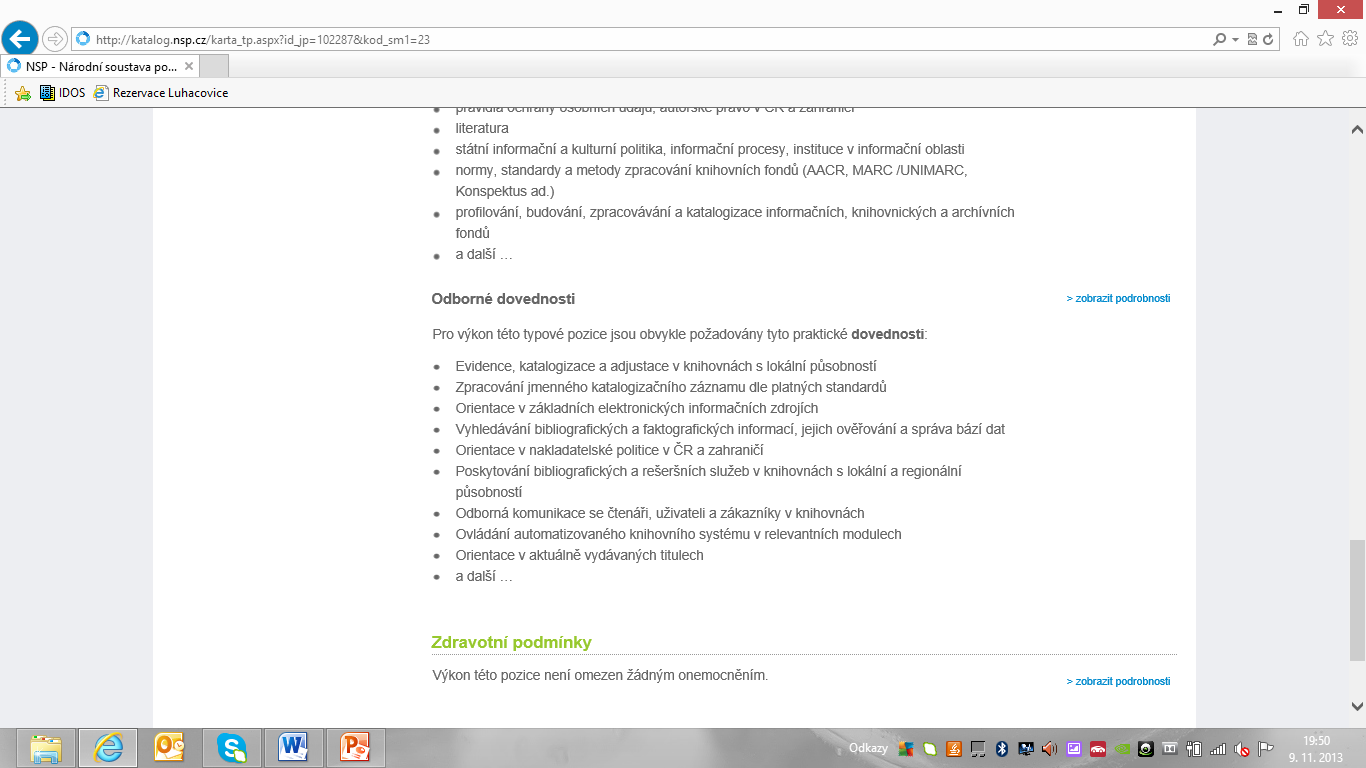 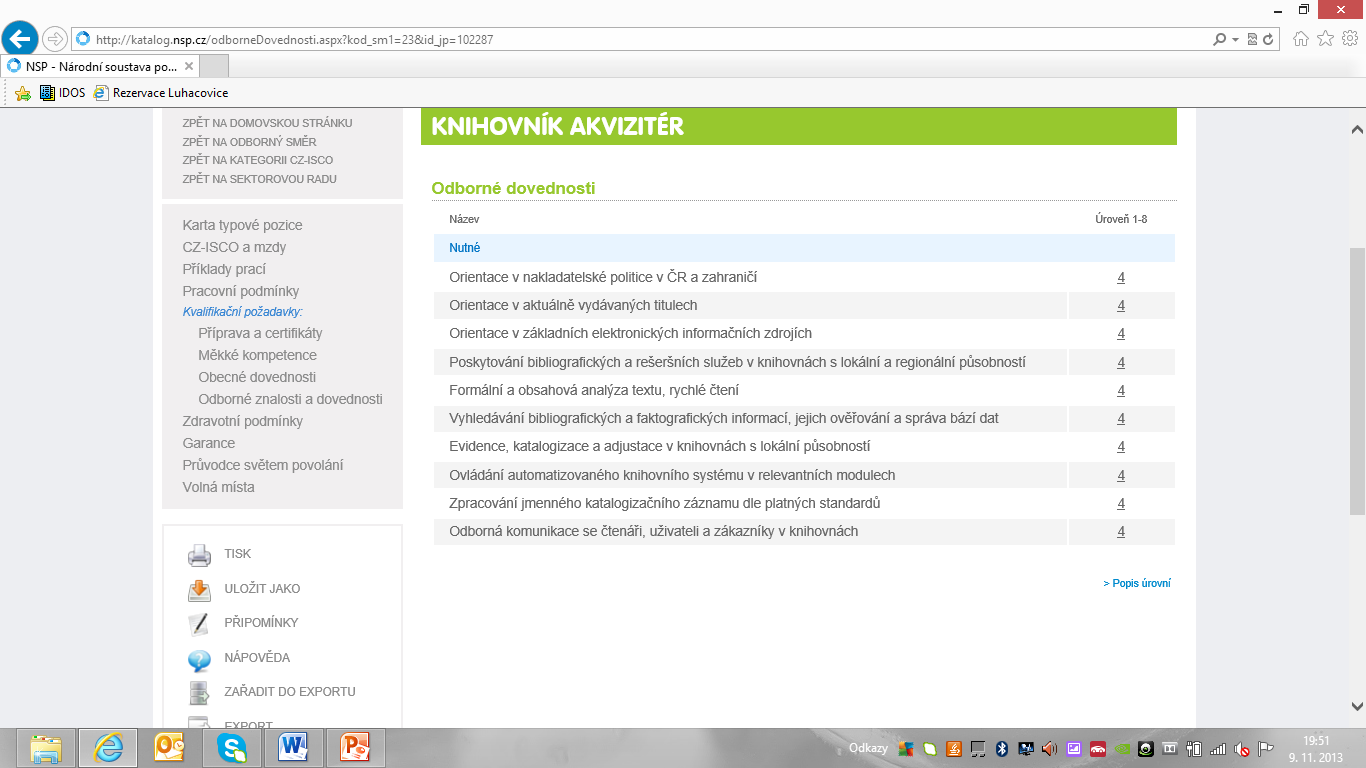 Schváleno
Celková struktura: 23 typových pozic
2012: zveřejněno 11 schválených typových pozic 
2013: připraveny 2 typové pozice
2014: připravuje se 6 typových pozic 
2015: 4 typových pozic
Knihovnické profese v Národní soustavě kvalifikací
Národní soustava kvalifikací (NSK, www.narodni-kvalifikace.cz)
Národní soustava kvalifikací
Informační základna o soustavě celostátně uznávaných profesních kvalifikacích (PK) v ČR 
Legislativně zakotveno zákonem 179/2006 o ověřování a uznávání výsledků dalšího vzdělávání a o změně některých zákonů (zákon o uznávání výsledků dalšího vzdělávání)
Systémový rámec pro počáteční i další vzdělávání a uznávání výsledků učení
Most mezi vzděláváním a sférou výkonu práce
Národní soustava kvalifikací
Obsahuje kvalifikační standardy seskupené do jednotlivých úrovní 
Obsahuje hodnotící standardy kompetencí každé PK a podmínky pro autorizované osoby
Umožňuje srovnávání kvalifikací uznávaných v České republice s kvalifikacemi uznávaných v jiných evropských státech
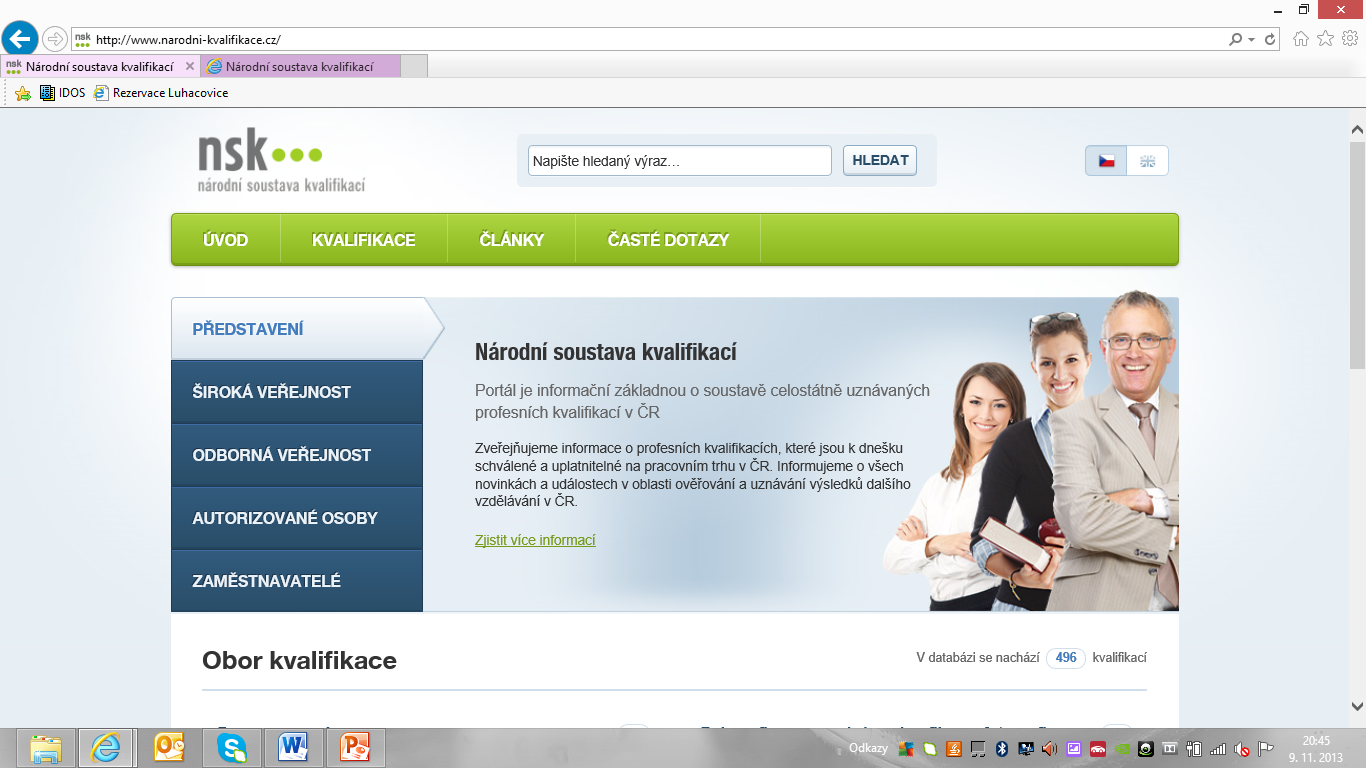 NSP
NSK
Obory počátečního vzdělávání
Model vazeb NSP a NSK
Povolání
Úplné kvalifikace
1:1
Typová pozice
Další vzdělávání
Dílčí kvalifikace
1:1
Jiné formy učení
Menší jednotka práce
Dílčí kvalifikace
1:1
NSK – hotovo
2012  Návrhy profesních kvalifikací k typovým pozicím   (před schválením na MŠMT): 
Knihovník katalogizátor
Referenční knihovník 
Knihovník akvizitér 
Knihovník pracovník správy fondů
Knihovník v přímých službách 
Knihovník v knihovně pro děti
NSK – hotovo
2013 Návrhy profesních kvalifikací k typovým pozicím (ve schvalovacím procesu: 
Knihovník správce digitální knihovny (poslední PK z úrovně 4, tj. SŠ) 
Samostatný knihovník akvizitér 
Samostatný knihovník katalogizátor 
Samostatný referenční knihovník 
Samostatný knihovník správce fondu
Národní soustava kvalifikací
2014: dokončit úroveň 6 (VOŠ, Bc.):
Samostatný knihovník v knihovně pro děti
Samostatný knihovník metodik 
Samostatný systémový knihovník 
Samostatný knihovník správce digitální knihovny
               začít úroveň 7 (VŠ):
Knihovník specialista akvizitér
Knihovník specialista katalogizátor 
Knihovník specialista správce fondů 
Referenční knihovník specialista
Národní soustava kvalifikací
2015: dokončení zbývajících PK:
Knihovník specialista v knihovně pro děti 
Knihovník specialista metodik
Systémový knihovník specialista
Knihovník specialista správce digitální knihovny
Př.: Referenční knihovník – odborné kompetence
Orientace v nakladatelské politice v ČR 
Orientace v aktuálně vydávaných titulech 
Orientace v základních elektronických informačních zdrojích 
Poskytování bibliografických a rešeršních služeb  
Poskytování výpůjčních služeb 
Evidence, katalogizace a adjustace 
Ovládání automatizovaného knihovního systému 
Vyhledávání bibliografických a faktografických informací a jejich ověřování
Formální a obsahová analýza textu, rychlé čtení 
Odborná komunikace se čtenáři, uživateli a zákazníky v knihovnách
Formální a obsahová analýza textu, rychlé čtení (kritéria)
Vytvořit biografickou poznámku v autoritním záznamu vztahujícím se k české odborné monografii a uvést zdroje pro tvorbu této poznámky 
Určit prameny popisu pro obsahovou analýzu konkrétní odborné monografie v českém jazyce 
V předepsaném časovém limitu přečíst zadaný text a určit stanovený počet klíčových slov
Forma ověření
Pro každé kritérium musí být stanovena přesná forma zkoušky: ústní, písemná, praktická (předvedení, případová studie apod.) a uveden způsob hodnocení. 
Každá PK musí obsahovat přesné pokyny pro autorizované osoby (zkoušející): vzdělání, materiálně technické zabezpečení
Dále dobu zkoušky a přípravy, odkazy na legislativu a řadu dalších informací
Autorizující orgán
Ministerstvo kultury ČR (viz též zápis z posledního jednání ÚKR)
Národní soustava kvalifikací
Náročný schvalovací proces:
Odborný garant z Národního ústavu vzdělávání
Stvrzovatelé
Ministerstvo kultury ČR
Národní ústav vzdělávání
Ministerstvo školství, mládeže a tělovýchovy ČR
Mezitím vždy zapracování připomínek
Národní soustava kvalifikací
Úplná profesní kvalifikace Knihovník (složená z profesních kvalifikací)
Pracovní tým
Národní knihovna ČR
SKIP
Národní technická knihovna, dříve též Knihovna A. Švehly ÚZEI (specializované knihovny)
Ústav informačních studií a knihovnictví FF UK v Praze
Vysokoškolské knihovny
Krajské knihovny
Veřejné knihovny pověřené výkonem regionálních funkcí
10 osob
Stvrzovatelé
SKIP
Sdružení knihoven
Asociace knihoven vysokých škol
Největší veřejná knihovna
Krajské knihovny
Menší veřejná knihovna
Oborové školy
10 osob
Pokračování
Návaznost vzhledem ke koncepci: změny v Katalogu prací
Změny v rekvalifikačních knihovnických kurzech a specializačních kurzech, standardizace, akreditace, vytvoření koncepce CŽV v oboru…
Semináře BiDi 2 - pozvánka
Díky za pozornost
Dotazy ke knihovnickým profesím v NSP a NSK směrovat:

Zlata Houšková
Mobil: 773-461-554
zlata.houskova@gmail.com